General metadata standards - DCAT, Schema.org
Simon CoxCSIRO Land and WaterAdam ShepherdWoods Hole Oceanographic Institution
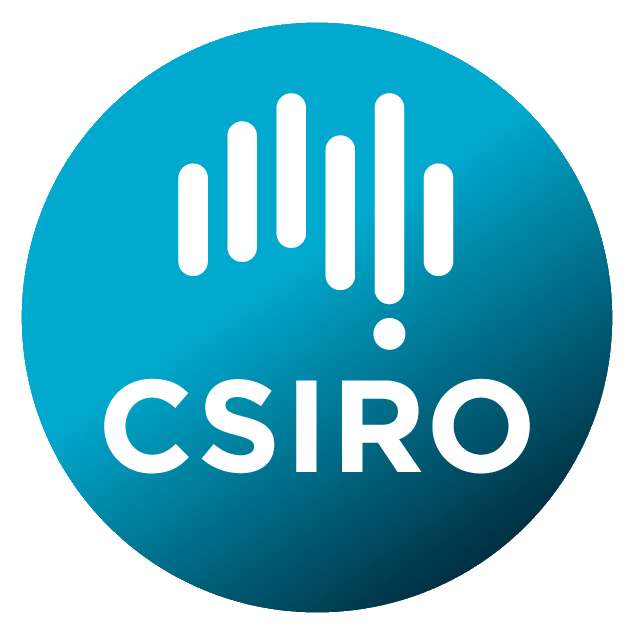 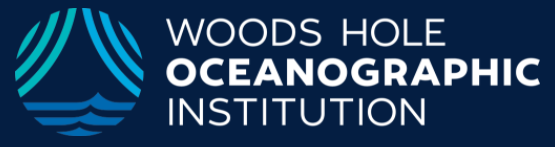 W3C DCAT
Scope: Datasets, Dataset Catalogues, Data services
W3C ‘evergreen standard’ - continuous update and enhancement
DCAT - Jan 2014 https://www.w3.org/TR/2014/REC-vocab-dcat-20140116/ 
DCAT v2 - Feb 2020 https://www.w3.org/TR/vocab-dcat-2/
DCAT v3 - in prep
Dataset versions (revisions) 
Adapted from PAV, which is based on PROV-O
Current draft: https://raw.githack.com/w3c/dxwg/dcat-versioning-v2/dcat/index.html 
Dataset series 
Current draft: https://raw.githack.com/w3c/dxwg/dcat-dataseries-issue1272/dcat/index.html
Schema.org
SEO tags developed by Bing + Google + Yahoo + Yandex
Search engines read Schema.org tags in web-pages 
Vocabulary is RDF (behind the scenes) in a single namespace

Community maintenance process https://github.com/schemaorg/schemaorg/issues
Google Dataset Search https://datasetsearch.research.google.com/ 
Subset of Google index focusing on datasets
Harvested from dataset repositoriesincluding Research Data Australia
RDA converts RIF-CS to Schema.org (JSON), embedded in each dataset’s landing-page header 

Note: Google only uses a tiny subset of Schema.org vocabulary in the index
Science-on-Schema.org
Conventions for using Schema.org to describe science data
Earthcube → ESIP project (NSF funded)
To contribute: https://github.com/ESIPFed/science-on-schema.org/issues
Preparing Science-on-Schema.org for ESIP Assembly endorsement
2021 ESIP Winter Meeting
Table of Contents

Brief Introduction

Discuss  ESIP Endorsement
Wrap-up v1.2 Update
Discuss Dataset Variables in schema.orgGoogle Notes from Session
ESIP Schema.org Cluster
Common publishing patterns for describing research data on your web pages using schema.org
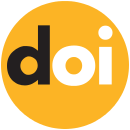 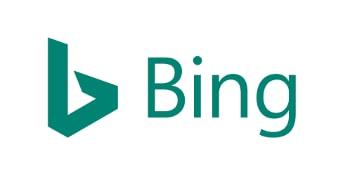 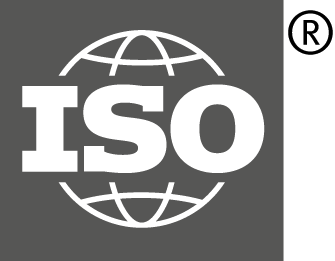 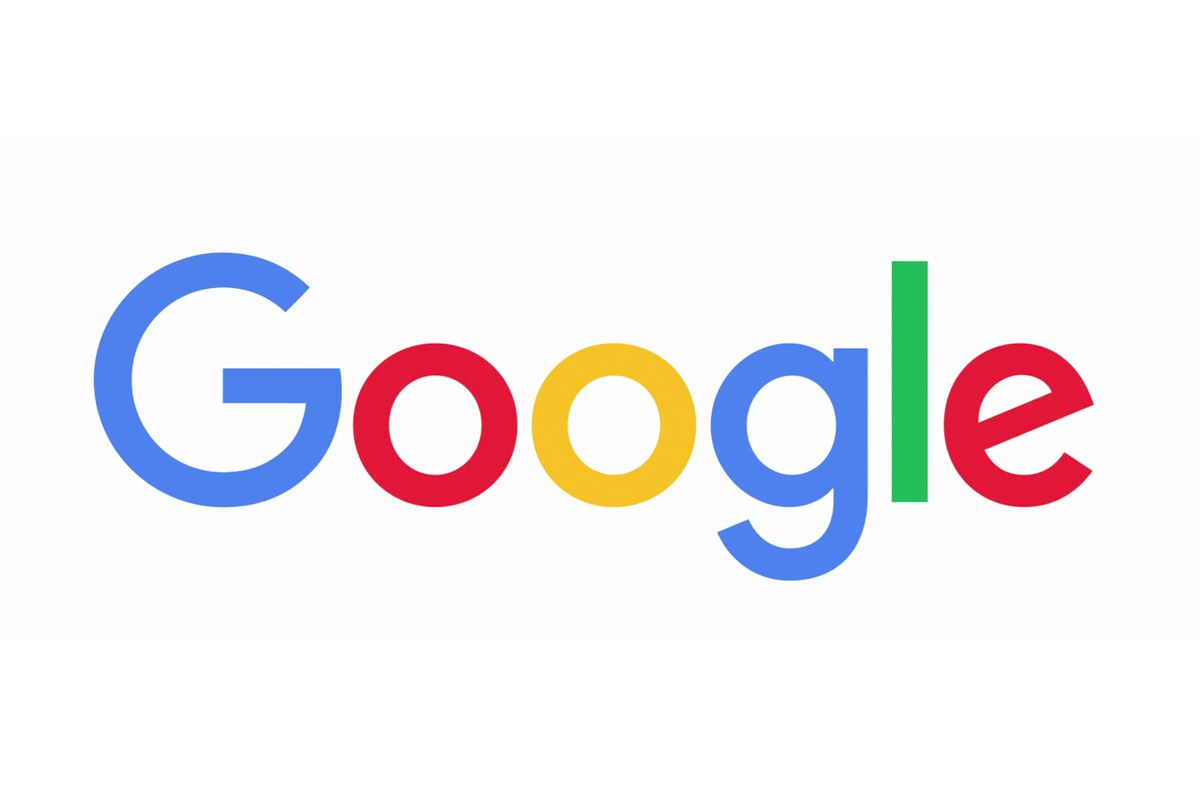 OUR FOCUS
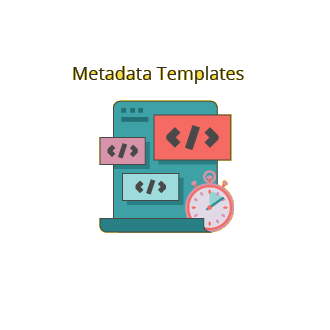 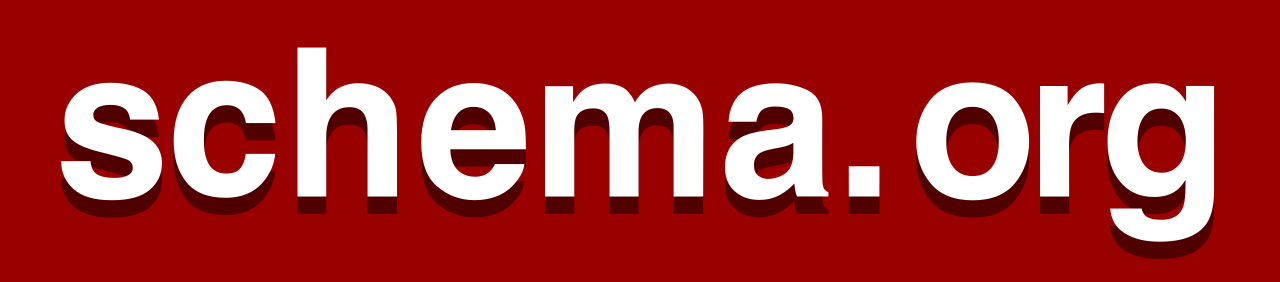 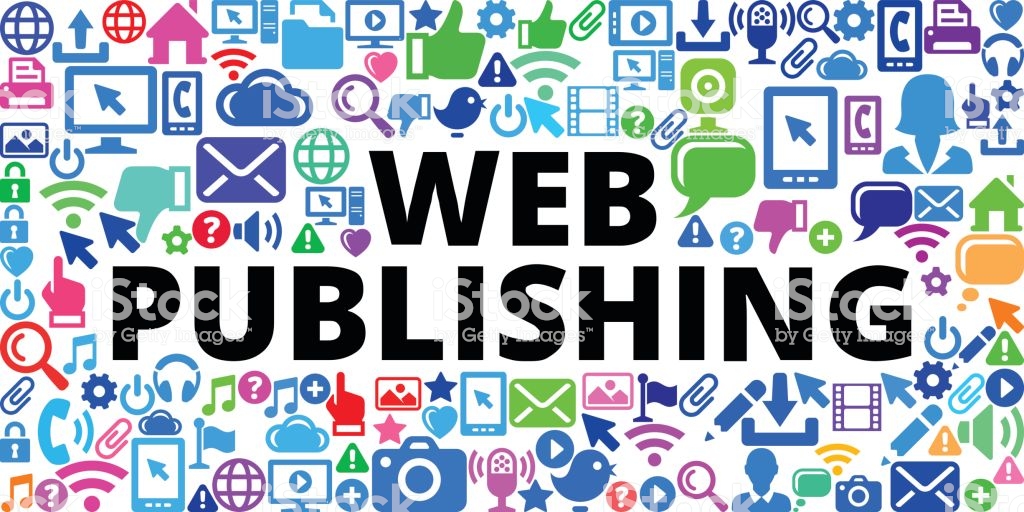 Guidelines for Shared Publishing Patterns
Reliable, consistent federation
Automate Validation
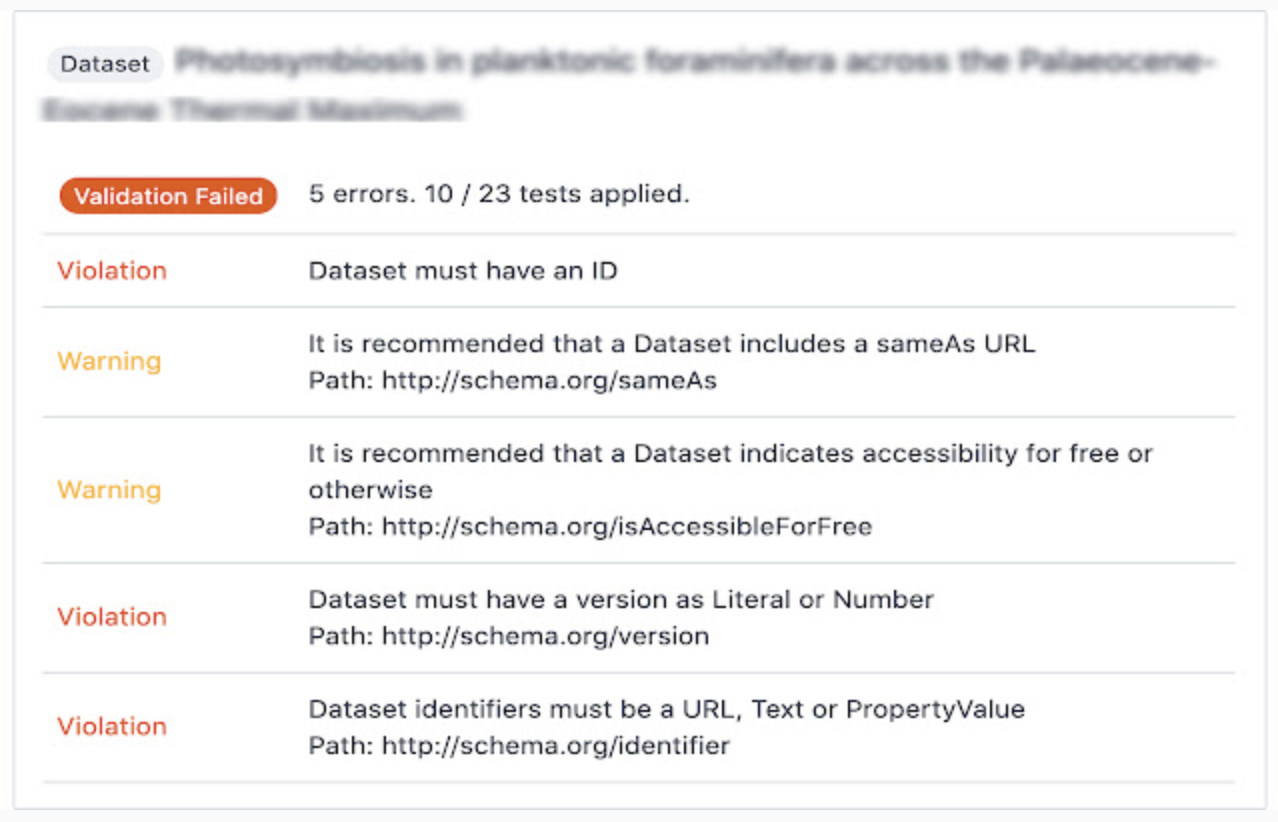 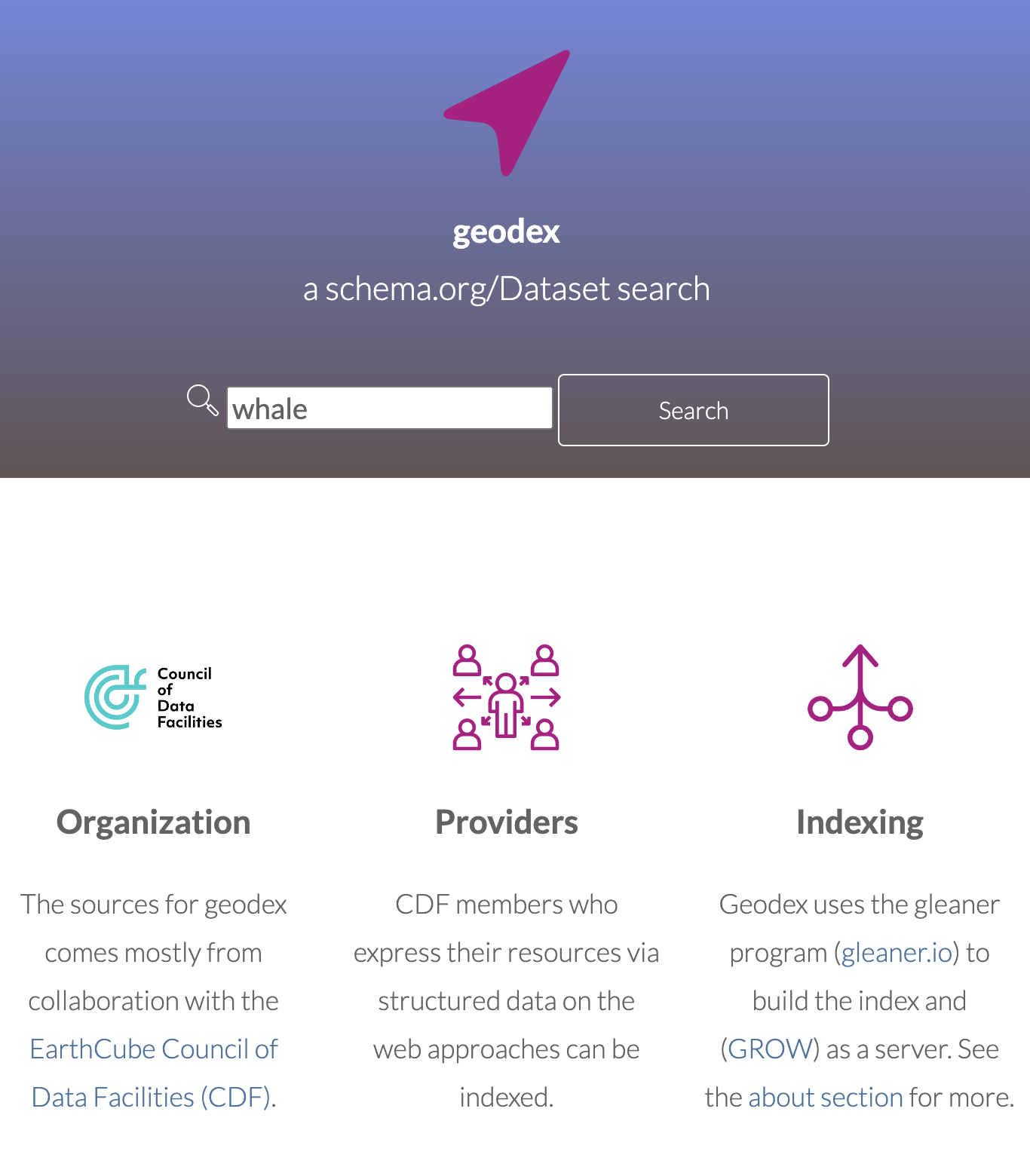 ESIP Schema.org Cluster
Monitor monthly to schema.org updates
Accept contributions and issues at Github
Maintain & publish updates to guidelines

Data Repository - a repository with research data
Dataset - the scientific dataset
mailing list | #sci-schemaorg (Slack) | Agendas (Google Doc)v
github.com/ESIPFed/science-on-schema.org/../guides/DataRepository.md
github.com/ESIPFed/science-on-schema.org/../guides/DataRepository.md
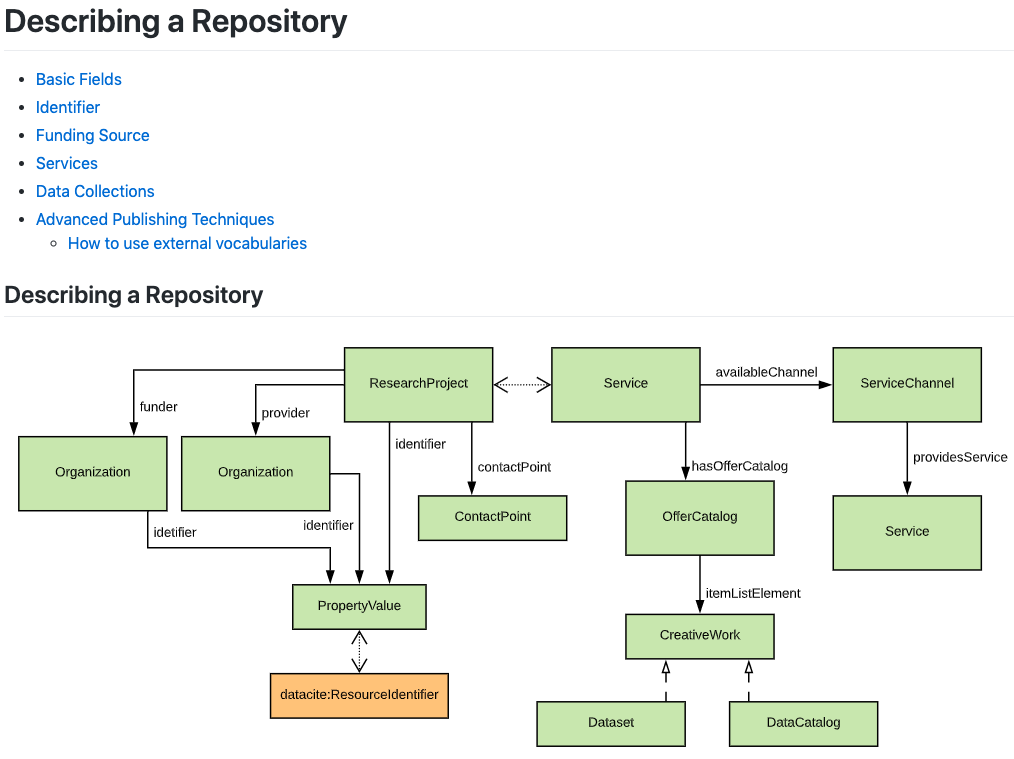 github.com/ESIPFed/science-on-schema.org/../guides/Dataset.md
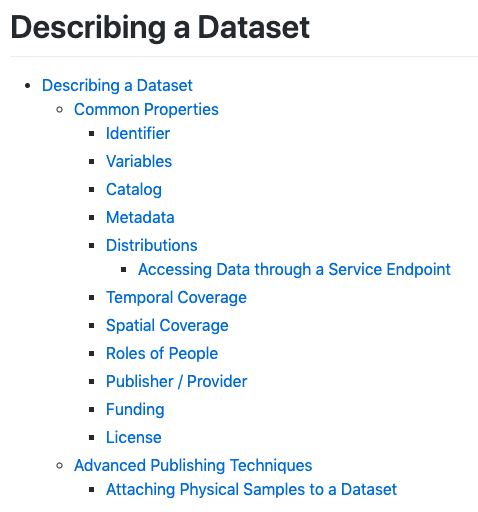 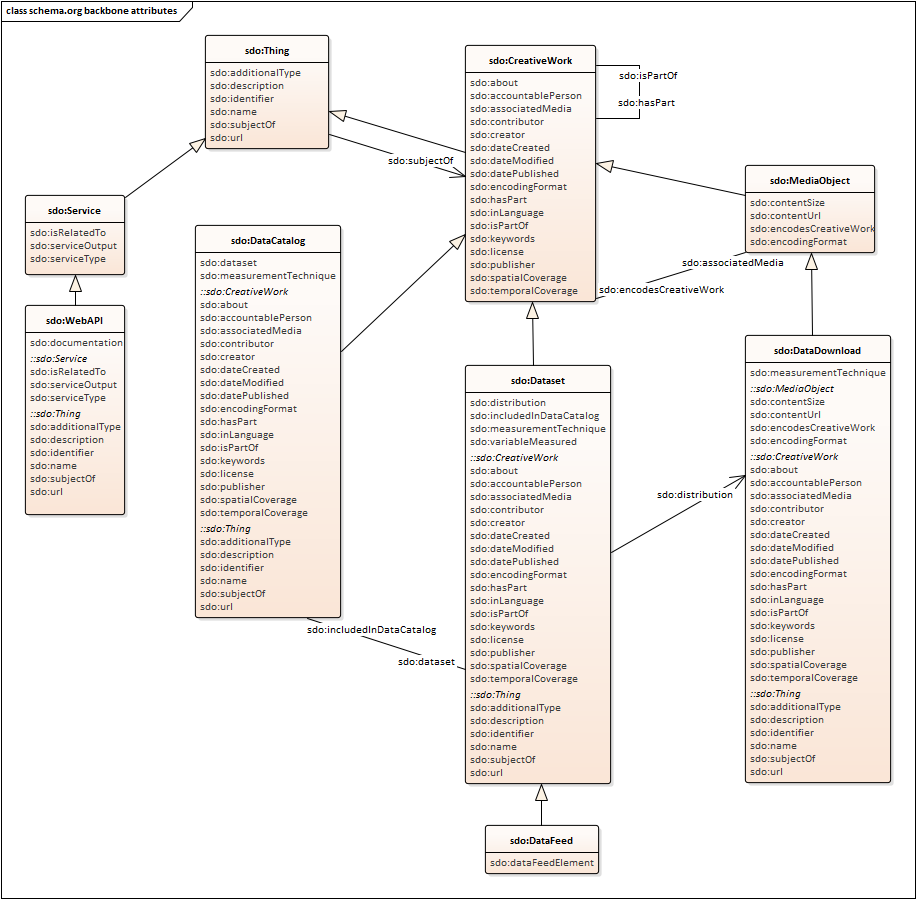 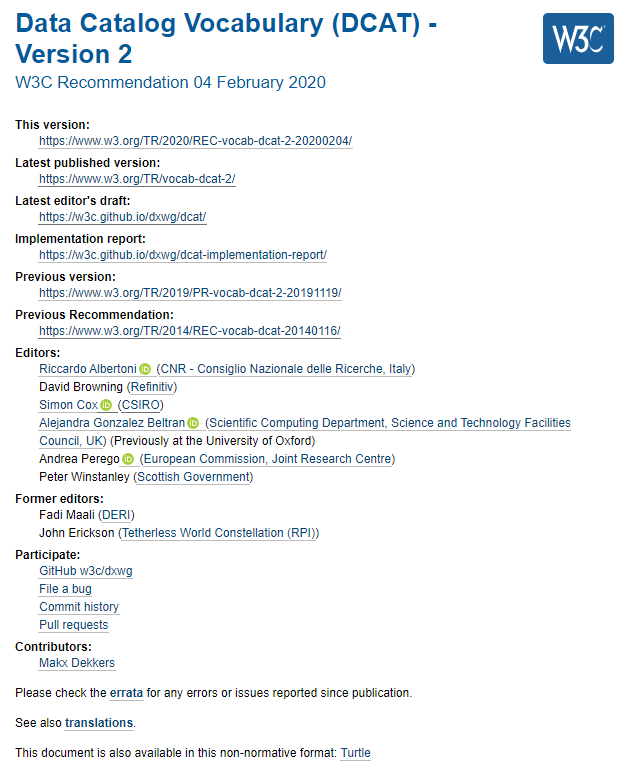 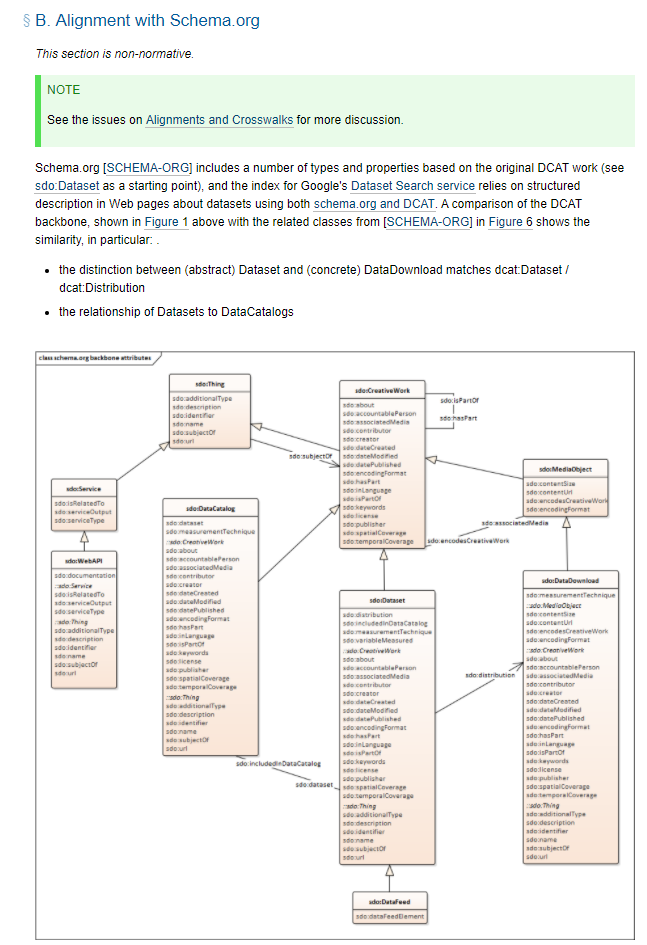 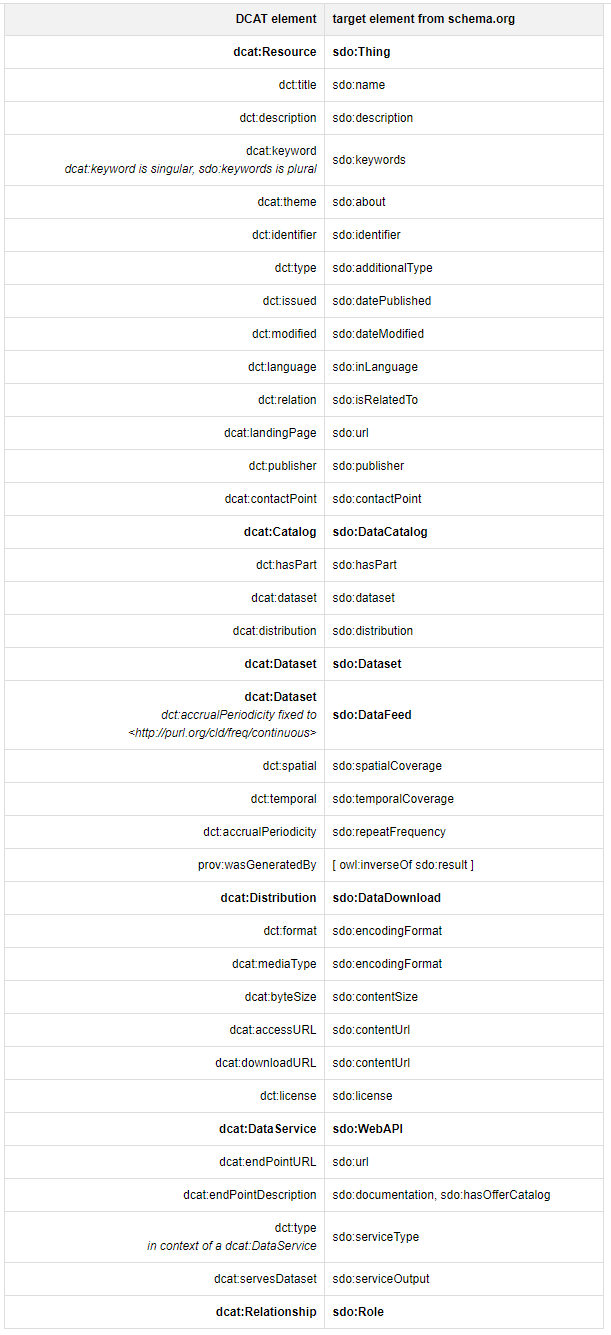 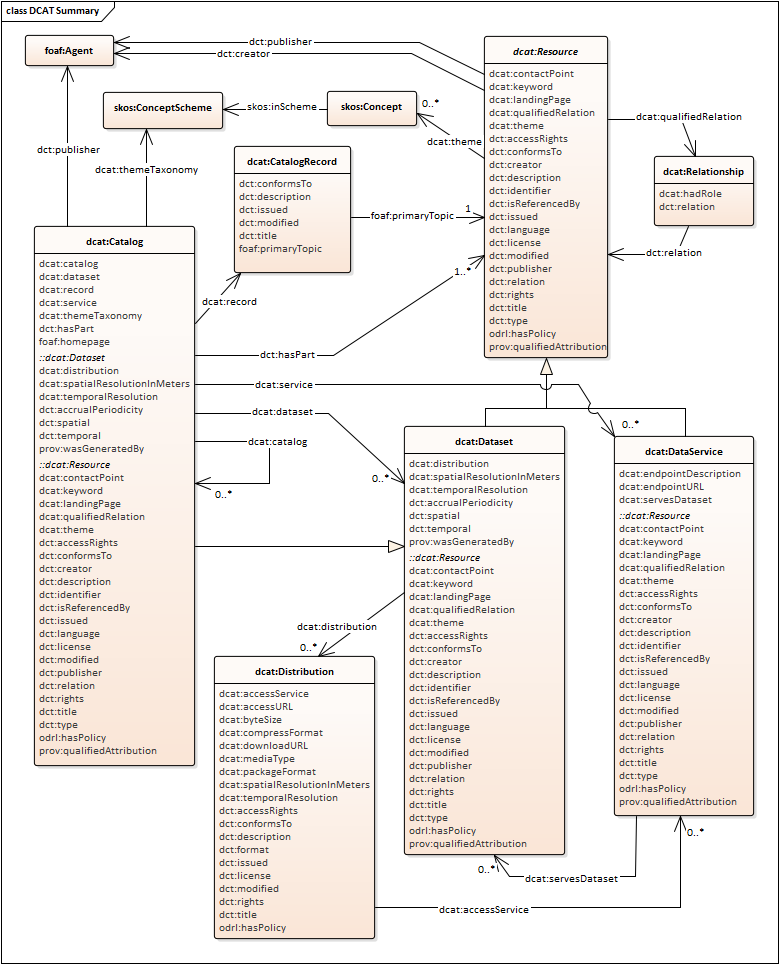 Guidelines: Drawings & Examples
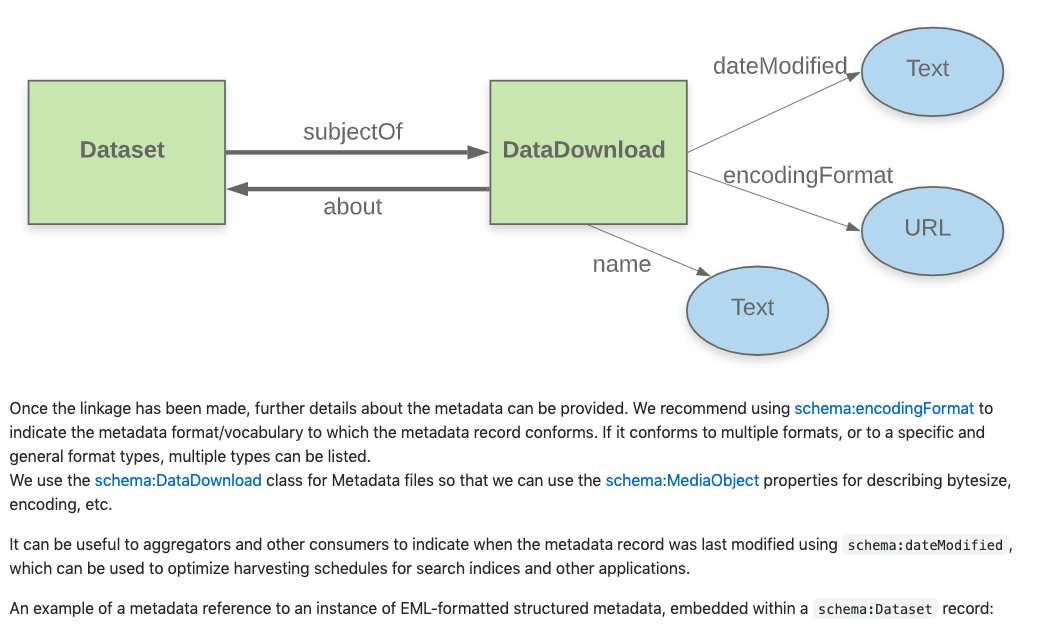 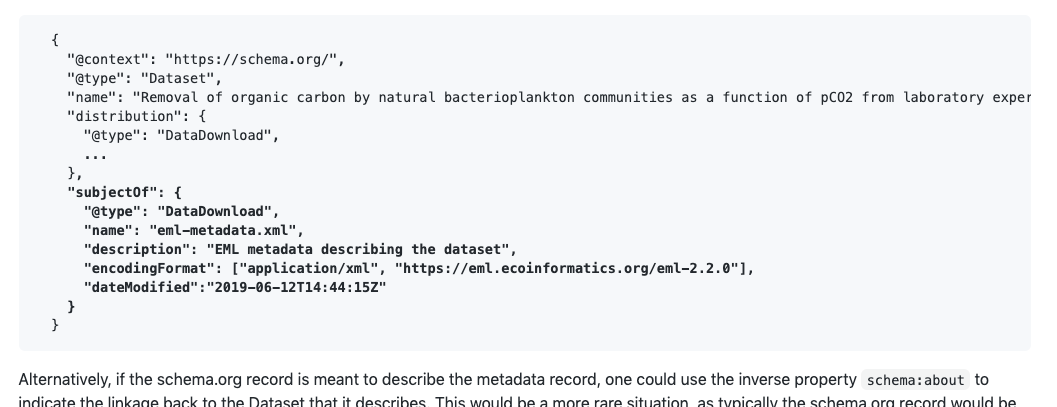 Guidelines: Drawings & Examples
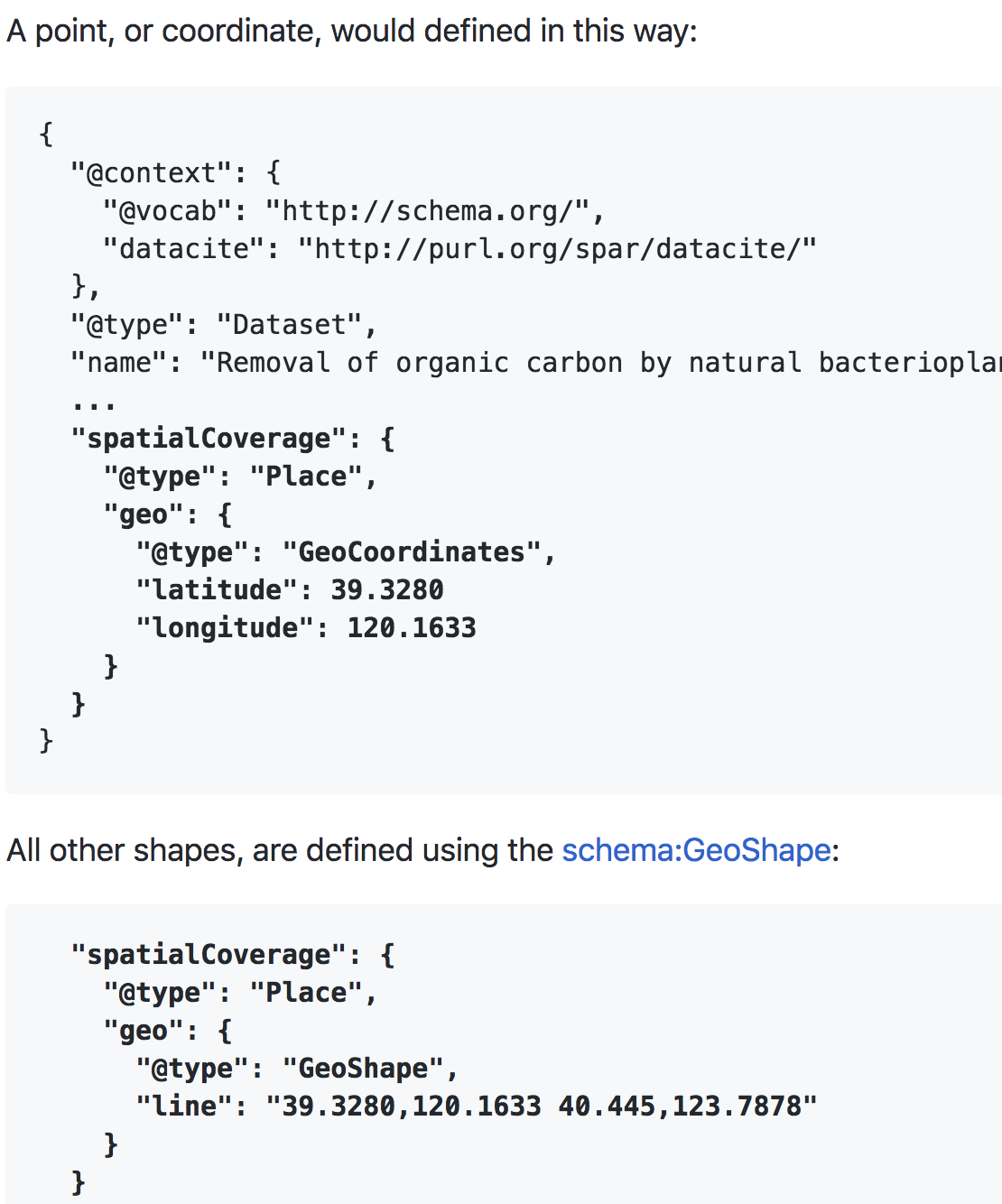 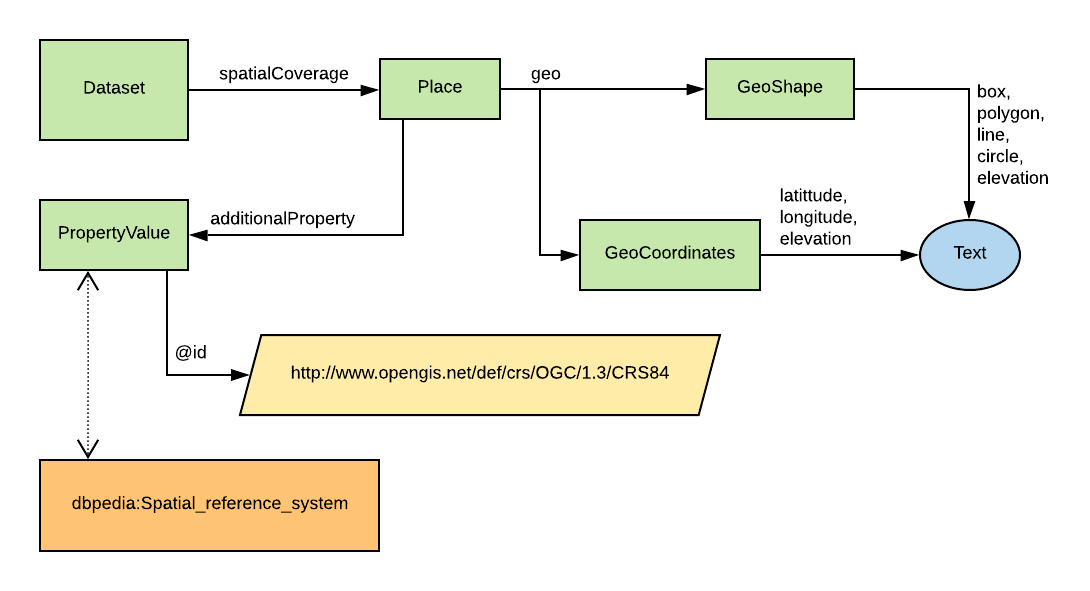 Schema.org for Research Data Managers: A Primer  by Karen Payne and Chantelle VerheyInternational Science Council, World Data System International Technology Office
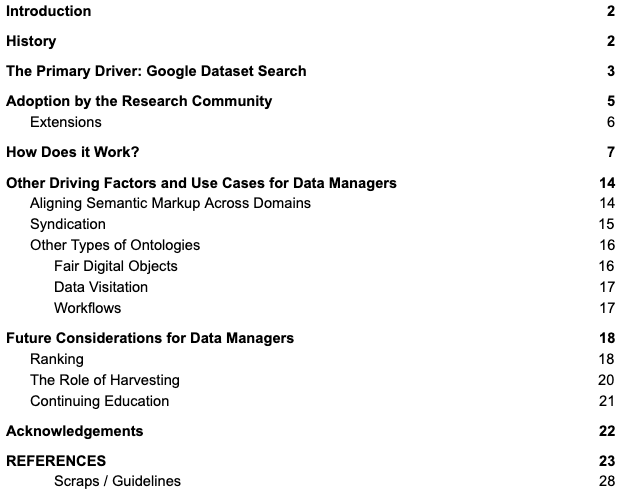 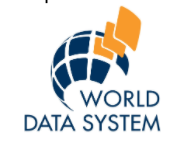 Latest Release: v1.1 on April 1 (no joke)
github.com/ESIPFed/science-on-schema.org/releases/tag/1.1.0
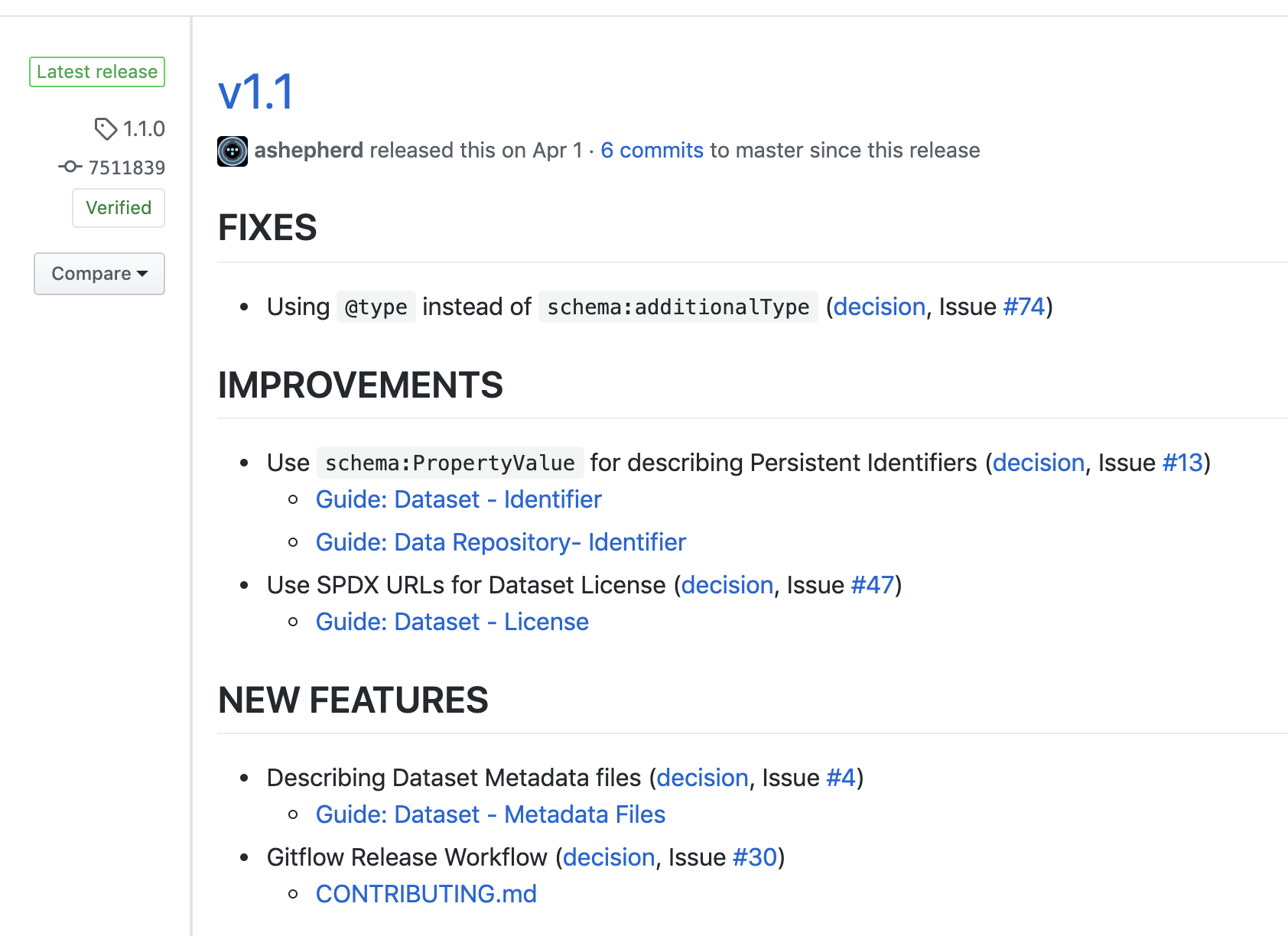 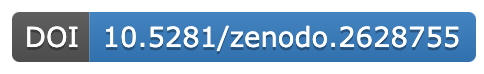 Persistent Identifiers
Dataset Licenses
Distinguish Dataset Metadata from Data files
		
7 contributors: 	Matt Jones	Dave Vieglais	Stephen Richard	Ruth Duerr	Lewis John McGibbney	Charles Vardeman II	Douglas Fils	Adam Shepherd
Next Release: v1.2
github.com/ESIPFed/science-on-schema.org/milestone/5
DOI: 10.5281/zenodo.4477164 (pending)



FIXES
Fix various errors in Dataset full example JSON-LD (Issue #115)
the identifier should be of type PropertyValue
the sameAs property is missing
the isAccessibleForFree property is missing
IMPROVEMENTS
Improvements for describing geospatial coverage (decision, Issue #101)
Dataset Provenance for processing workflows, data derivation, and dataset versioning (decision, Issue #72)
Use schema:dateModified for announcing when a Dataset resource has changed (Issue #67)
How to reference a short DOI (Issue #120)
Update GOVERNANCE & README to list ESIP Schema.org Cluster meeting times (Issue #111)
NEW FEATURES
Add SHACL shape to validate schema.org namespace (decision, Issue #59)
v1.2 - release notes
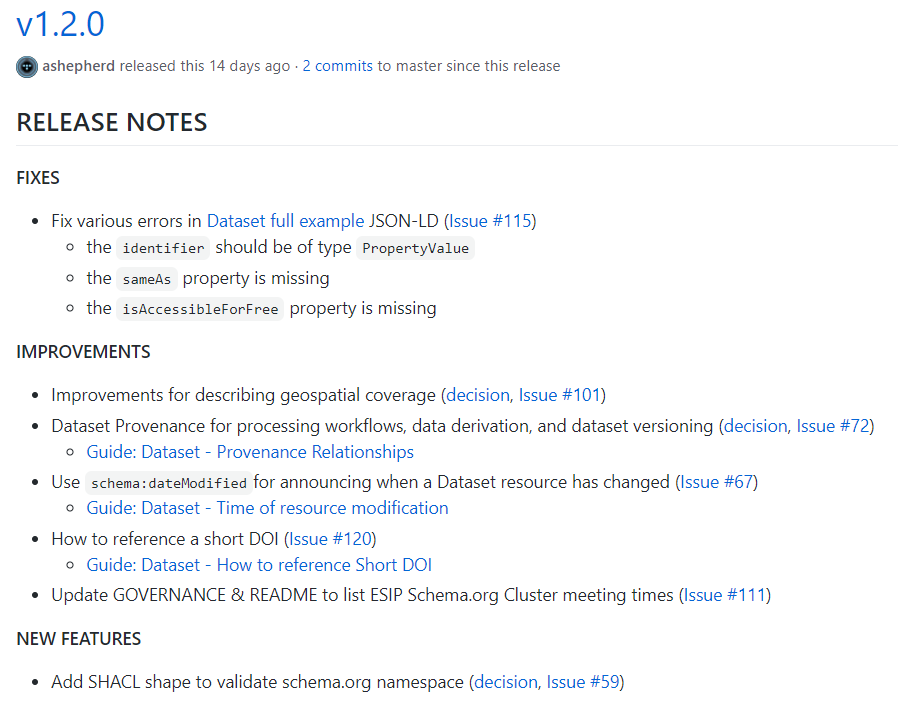 Future Release: v1.3 (or is it 2.0)
github.com/ESIPFed/science-on-schema.org/milestone/6
Correct usage of the Dataset schema:citation property (#42)
Specifying the authoritative copy of a Dataset (#37, #128)

Enriching the description Dataset variables (#24, #27)

Using OWL-Time for temporal extent (#77)

Restructure guideline landing page README (#127)
ESIP Endorsement
github.com/ESIPFed/Governance/...Endorsements.md 

Trigger: community consensus is built within ESIP on highly relevant and timely products, services or issues

GOAL: to bring concordance and direction for the benefit of the larger community.

Result: statements of public agreement or support that does not bind members to subsequent actions


Restrictions: 
ESIP will never endorse a commercial product or a particular technology standard
arise out of an existing collaboration areas and/or closely align with the mission and strategic goals.

Process:
Submit proposal 
Program Committee derives an opinion based on the history, relevance, timeliness and risk v. benefit to [ESIP].
If positive, subject to a 30 day comment period among members of the Assembly
a vote shall be held by a simple majority of the Assembly to determine final approval
Endorsement Proposal Contents
github.com/ESIPFed/Governance/...Endorsements.md 

history of the work or issue and a statement describing why it is of benefit for ESIP to endorse the product, service or statement.


What version of the guidelines should be presented? Does this version ID matter? 1.3 vs. 2.0
How frequently should the endorsement be updated?
Roadmap to Endorsement
Wrap-up Release: v1.2
github.com/ESIPFed/science-on-schema.org/milestone/5
DOI: 10.5281/zenodo.4477164 (pending)











Github Issue for Publishing v1.2: https://github.com/ESIPFed/science-on-schema.org/issues/136 develop branch: https://github.com/ESIPFed/science-on-schema.org/tree/develop 

RELEASE NOTES: https://github.com/ESIPFed/science-on-schema.org/issues/136#issuecomment-769818562 
Finalize Author List
Code committers: Matt Jones, Steve Richard, Dave Vieglais, Adam Shepherd
Contributors: Ruth Duerr, Mark Schildhauer, Simon Cox, Adam Leadbetter, Alexandra Kokkinaki, Doug Fils, Lewis McGibbney, Bryce Mecum, Thomas Thelen, Dan Brickley, Richard Wallis
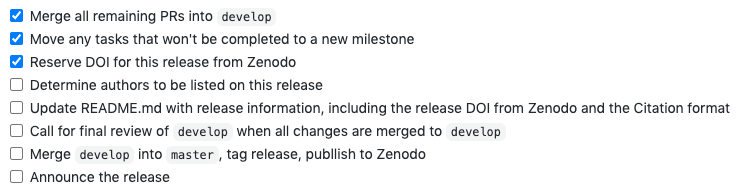 variableMeasured
Research Showcase poster
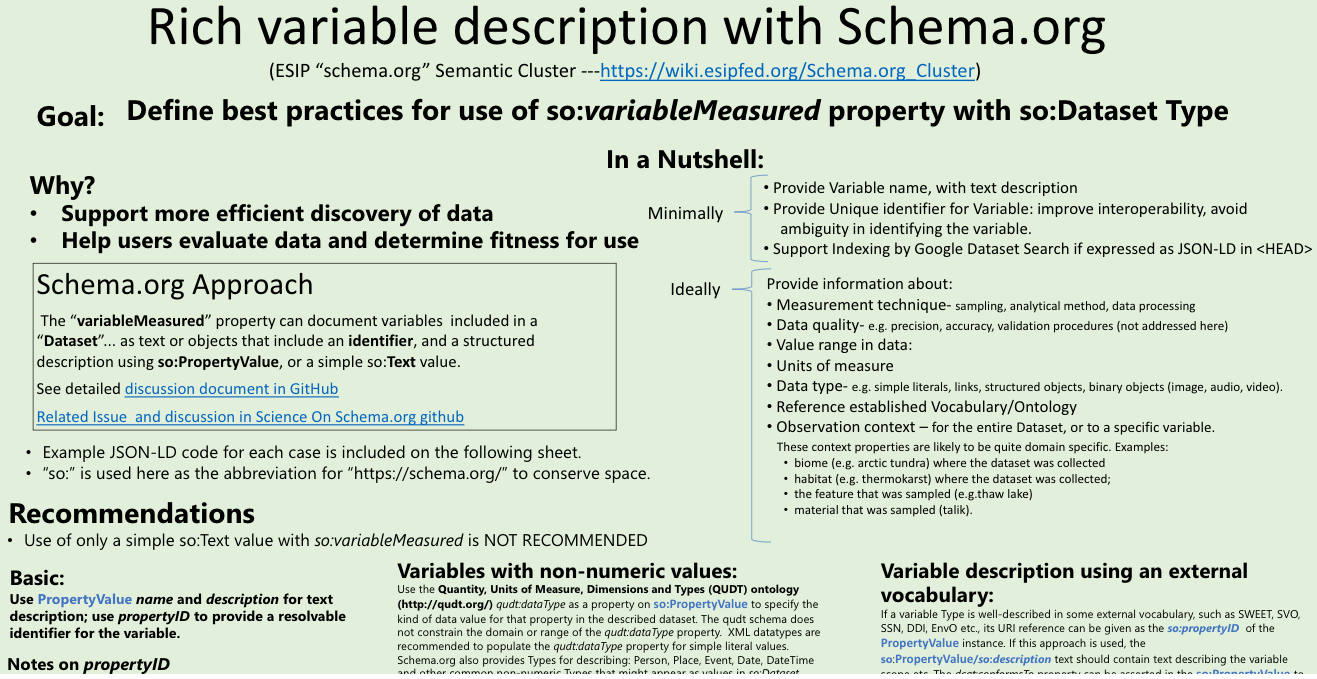 ESIP Schema.org Cluster
Monitor monthly updates to schema.org
Accept contributions and issues at Github
Maintain & publish updates to guidelines	@ science-on-schema.org
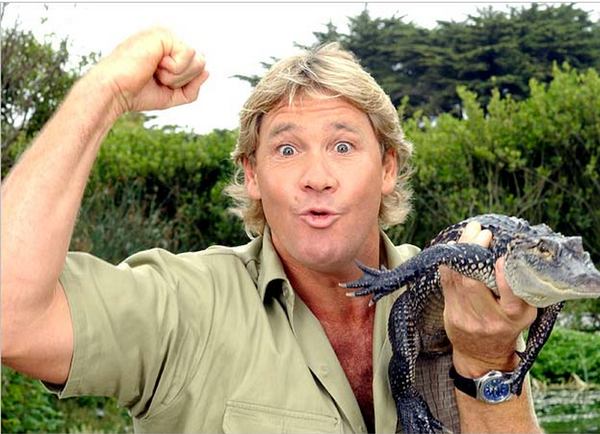 Telecons:		- 1st Monday at 5pm ET		- 4th Thursday at 2:30pm ET
mailing list | #sci-schemaorg (Slack) | Agendas (Google Doc)